БЮДЖЕТ  ДЛЯ  ГРАЖДАН
К РЕШЕНИЮ СОВЕТА МАЛОКАРАЧАЕВСКОГО МУНИЦИПАЛЬНОГО РАЙОНА ОТ 21.12.2016 №49 «О БЮДЖЕТЕ МАЛОКАРАЧАЕВСКОГО МУНИЦИПАЛЬНОГО РАЙОНА НА 2017 ГОД И ПЛАНОВЫЙ ПЕРИОД 2018 И 2019 ГОДОВ» 
(в ред. от 16.06.2017 №22)
Введение

	За последние годы произошли принципиальные изменения финансовых взаимоотношений бюджетов различных уровней на основе повышения бюджетной дисциплины, прозрачности и стабильности распределения финансовых ресурсов.
	Одним из принципов, на который следует обратить особое внимание, является принцип прозрачности бюджетного процесса.
	Принцип прозрачности бюджетного процесса предполагает свободный доступ любого гражданина к достоверной и полной информации о деятельности органов государственной власти и местного самоуправления в бюджетной сфере. Проблема прозрачности действий власти на любом уровне сегодня особенно актуальна, поскольку прозрачность является основным условием открытости решений властных структур, направлений бюджетной политики. Прозрачность и открытость бюджетного процесса для граждан одно из условий повышения эффективности  государственных инвестиций и всей бюджетной политики. Прозрачность повышает ответственность исполнительной власти за разработку и исполнение бюджета, таким образом, контроль качества принимаемых по бюджету решений и его исполнения со стороны законодательной власти и общественности, контроля за целевым и рациональным использованием бюджетных средств. Именно поэтому прозрачность бюджета является одним из важнейших способов борьбы с коррупцией, поскольку вероятность совершения коррупционных сделок и соглашений значительно снижается.
	Повышение уровня прозрачности бюджетного процесса способствует реализации следующих целей:
	- прозрачность способствует повышению доверия населения к органам власти;
	- прозрачность создает возможность проводить контроль за целевым расходованием бюджетных средств, а также, что не маловажно, способствует борьбе с коррупцией;
- прозрачность повышает уровень ответственности исполнительной власти за разработку и исполнение бюджета, так как возможность контролировать процесс принятия решений по бюджету, а также его исполнению со стороны законодательной (представительной) власти и общественности значительно усиливается;
	- прозрачность создает условия для общественного обсуждения вопросов, связанных с содержанием и исполнением бюджета, а также дает возможность реализовать право общественности на информацию о бюджете и учитывать ее позицию в конечных решениях по бюджету.
	Для обеспечения открытости и прозрачности бюджетного процесса представляем Вам «Бюджет для граждан». Основной целью «Бюджета для граждан» является предоставление населению актуальной информации о бюджете и его исполнении в объективной, заслуживающей доверия и доступной для понимания форме. 
	Настоящий «Бюджет для граждан» познакомит Вас с основными параметрами бюджета Малокарачаевского муниципального района на 2017 год и плановый период 2018 и 2019 годов.
Что такое бюджет?

	Каждое муниципальное образование имеет собственный бюджет.Бюджет муниципального образования (местный бюджет) представляет собой форму образования и расходования денежных средств, предназначенных для обеспечения задач и функций, отнесенных к предметам ведения местного самоуправления.
	Бюджет состоит из доходной и расходной части.
	Доходы бюджета - поступающие в бюджет денежные средства.
	Расходы бюджета - выплачиваемые из бюджета денежные средства.
	В идеале бюджет любого уровня должен быть сбалансирован то есть расходы = доходам.Однако на практике имеет место как дефицит так и профицит бюджета.
	Дефицит бюджета - превышение расходов бюджета над его доходами.
	Профицит бюджета - превышение доходов бюджета над его расходами
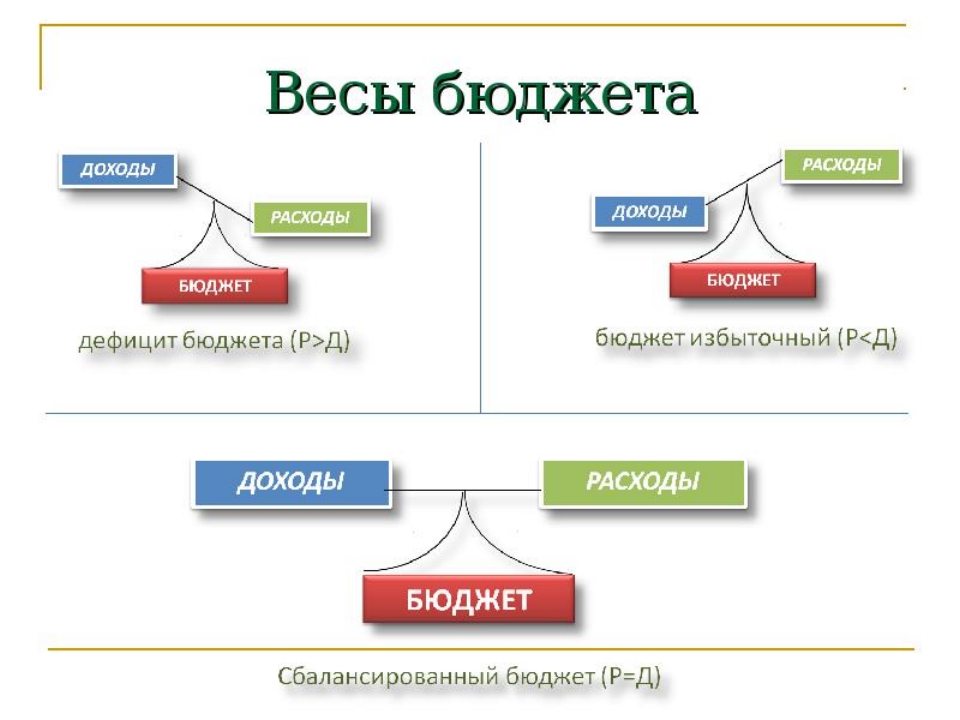 Участие граждан в бюджетном процессе
Основные этапы бюджетного процесса 
в Малокарачаевском муниципальном районе
Основные направления налоговой политики
в Малокарачаевском муниципальном районе
Задачи бюджетной политики
в Малокарачаевском муниципальном районе
Средняя заработная плата работников социальной сферы Малокарачаевского муниципального района за I полугодие 2017 года
Среднемесячная начисленная заработная плата наемных работников в Карачаево-Черкесской Республике за I полугодие 2017 года составила 19928 рублей. Средняя заработная плата работников  муниципальных учреждений Малокарачаевского муниципального района за I полугодие 2017 года составила:
Основные характеристики бюджета Малокарачаевского муниципального района на 2017-2019 годы (тыс. рублей)
Доходы бюджетаДоходы бюджета любого уровня состоят из налоговых доходов, неналоговых доходов, и безвозмездных поступлений
Динамика доходов бюджета Малокарачаевского муниципального района на 2017 - 2019 годы (тыс. рублей)
Структура налоговых и неналоговых доходов бюджета Малокарачаевского муниципального района на 2017 год
Структура налоговых и неналоговых доходов бюджета Малокарачаевского муниципального района на 2018-2019 годы
Расходы бюджета Расходы бюджета – это выплачиваемые из бюджета денежные средства
Классификация расходов бюджета
Расходы бюджета Малокарачаевского муниципального района на 2017 год
Расходы бюджета Малокарачаевского муниципального района на 2018-2019 годы
Резервный фонд администрацииМалокарачаевского муниципального района
Для финансирования непредвиденных расходов и мероприятий муниципального значения, не предусмотренных в районном бюджете на соответствующий финансовый год создан Резервный фонд администрации Малокарачаевского муниципального района. 
	Средства из резервного фонда администрации Малокарачаевского муниципального района выделяются на финансирование следующих мероприятий:
Проведение аварийно-спасательных и неотложных аварийно-восстановительных работ на объектах, пострадавших в результате чрезвычайных ситуаций.
Проведение мероприятий по предупреждению и ликвидации чрезвычайных ситуаций и обеспечению противопожарной безопасности района.
Проведения непредвиденных ремонтно-восстановительных работ в случае возникновения в текущем финансовом году экстренных ситуаций.
Единовременная материальная помощь гражданам с тяжелым материальным положением и гражданам, попавшим в экстренные ситуации.
Другие мероприятия районного значения, проводимые по решению главы администрации Малокарачаевского муниципального района, не предусмотренные в районном бюджете на соответствующий финансовый год.
Муниципальные программы Малокарачаевского муниципального района
Муниципальная программа - это новый инструмент муниципального программно-целевого планирования и управления. Программный бюджет - это отражение финансового обеспечения программ, это не распределение по ведомствам, а распределение именно по программам. Соответственно, управление бюджетом, управление деятельностью органов власти идет в проектом ключе. 
	Программно-целевой принцип работы бюджетного процесса и переход к формированию бюджетов в разрезе муниципальных программ один из главных способов повышения эффективности бюджетных расходов.
	Формирование бюджета Малокарачаевского муниципального района на 2017 год и плановый период 2018 и 2019 годов осуществлялось по программно-целевому принципу на основе муниципальных программ Малокарачаевского муниципального района. Исполнение бюджета в 2017 году и в плановом периоде 2018 и 2019 годов планируется осуществлять в рамках 11 муниципальных программ.
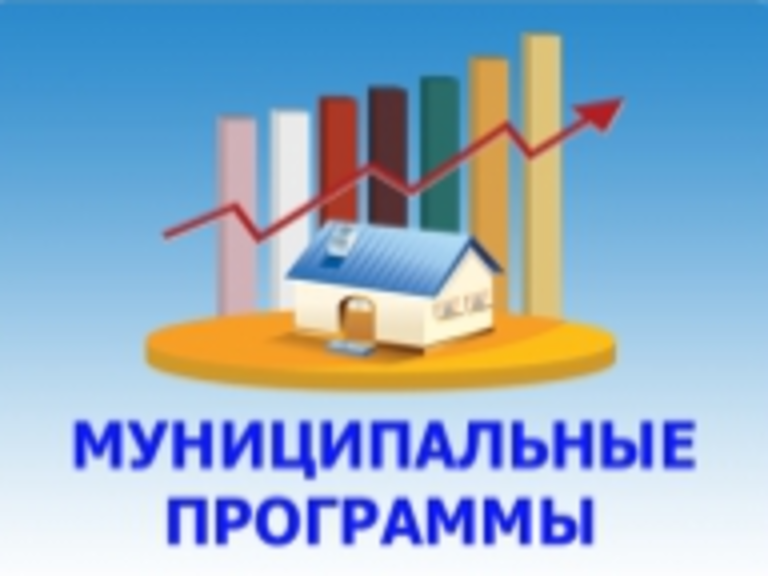 Муниципальная программа «Управление муниципальными финансами и муниципальным имуществом Малокарачаевского муниципального района на 2016-2018 годы»
Цель программы – обеспечение краткосрочной и долгосрочной сбалансированности и стабильности бюджета Малокарачаевского муниципального района; совершенствование управления земельными ресурсами, повышение эффективности использования земельных участков; совершенствование системы учета имущества, увеличение доходов на основе эффективного управления муниципальными ресурсами; повышение эффективности в управлении муниципальным долгом; создание условий для обеспечения финансовой устойчивости бюджетов сельских поселений Малокарачаевского муниципального района
Муниципальная программа «Обеспечение жильем молодых семей в Малокарачаевском муниципальном районе на 2016-2020 годы»
Цель программы – поддержка решения жилищной проблемы молодых семей, признанных в установленном порядке нуждающимися в улучшении жилищных условий, через предоставление молодым семьям-участникам программы социальных выплат на приобретение жилья эконом-класса или строительство индивидуального жилого дома эконом-класса.
Муниципальная программа «Развитие образования в Малокарачаевском муниципальном районе на 2016-2018 годы»
Цель программы – обеспечение высокого качества российского образования, соответствующего растущим потребностям каждого гражданина, общества, требованиям социально ориентированного инновационного развития Малокарачаевского района, ее экономики; обеспечение условий для удовлетворения потребностей граждан Российской Федерации, проживающих на территории Малокарачаевского района, в качественном общедоступном дошкольном образовании; создание условий, способствующих укреплению здоровья, через увеличение охвата школьников горячим сбалансированным питанием в общеобразовательных организациях Малокарачаевского района
Муниципальная программа «Развитие образования в Малокарачаевском муниципальном районе на 2016-2018 годы»
Муниципальная программа «Развитие культуры в Малокарачаевском муниципальном районе на 2016-2018 годы»
Цель программы – Развитие культурного потенциала Малокарачаевского района
Муниципальная программа «Социальная защита населения в Малокарачаевском муниципальном районе на 2017-2020 годы»
Цель программы – повышение уровня и качества жизни граждан, проживающих на территории Малокарачаевского муниципального района; укрепление и развитие института семьи; развитие системы государственной поддержки граждан, нуждающихся в социальной защите; предупреждение семейного неблагополучия и социального сиротства; совершенствование системы социального обслуживания в целях обеспечения отдельных категорий населения доступными и качественными социальными услугами.
Муниципальная программа «Реализация информационной политики и развитие средств массовой информации Малокарачаевского муниципального района на 2016-2018 годы»
Цель программы – обеспечение открытости и прозрачности деятельности органов местного самоуправления Малокарачаевского муниципального района; создание условий для осуществления гражданского контроля над деятельностью органов местного самоуправления Малокарачаевского муниципального района; формирование положительного имиджа органов местного самоуправления Малокарачаевского муниципального района.
Муниципальная программа «Развитие системы предоставления государственных и муниципальных услуг на базе МБУ МФЦ в Малокарачаевском муниципальном районе на 2016-2018 годы»
Цель программы – предоставление государственных и муниципальных услуг гражданам и юридическим лицам на территории Малокарачаевского муниципального района за счет реализации принципа «одного окна»; снижение административных барьеров, оптимизация и повышение качества предоставления государственных и муниципальных услуг; упрощение процедур получения гражданами и юридическими лицами государственных и муниципальных услуг; сокращение сроков предоставления услуг; повышение комфортности получения гражданами и юридическими лицами государственных и муниципальных услуг; повышение информативности граждан и юридических лиц о порядке, способах и условиях получения государственных и муниципальных услуг
Основное направление финансирования: повышение социальной защищенности медицинских работников  через возмещение расходов по оплате жилых помещений, отопления и освещения  специалистам работающим и проживающим в сельской местности
Муниципальная программа «Развитие здравоохранения Малокарачаевского муниципального района на 2016-2018 годы»
Цель программы – смещение приоритета оказания первичной медико-санитарной помощи в амбулаторное звено; улучшение качества, доступности, целостности и координированности медицинской помощи системы здравоохранения Малокарачаевского района, повышение эффективности первичной медико-санитарной помощи, обеспечение потребности населения в лекарственных средствах и медицинских изделиях; ориентация системы здравоохранения на ресурсосберегающие технологии; проведение мероприятий, направленных на коррекцию факторов риска, связанных с образом жизни, которые обуславливают высокую смертность от сердечно-сосудистых заболеваний, злокачественных образований, инфекций; повышение социальной защищенности медицинских работников.
Муниципальная программа «Комплексные меры противодействия злоупотреблению наркотическими средствами и их незаконному обороту в Малокарачаевском муниципальном районе на 2016-2018 годы»
Цель программы – принятие превентивных мер по снижению негативных социально-экономических последствий, вызванных распространением наркомании в Малокарачаевском районе.
Муниципальная программа «Противодействие терроризму и экстремизму на территории Малокарачаевского муниципального района на 2016-2018 годы»
Цель программы – реализация политики в области профилактики терроризма и экстремизма в Российской Федерации; предупреждение террористических и экстремистических проявлений на территории района; совершенствование системы профилактических мер антитеррористической и антиэкстремистической направленности; укрепление межнационального согласия
Непрограммные направления деятельности
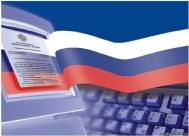 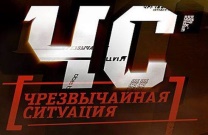 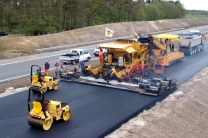 Общегосударственные вопросы – 28284,6 тыс. руб.:
- Функционирование представительного органа – 1734,0 тыс. руб.
- Функционирование администрации
– 20426,7 тыс. руб.
- Функционирование Контрольно-счетного органа – 1726,6 тыс. руб.
- Другие общегосударственные вопросы – 4297,3 тыс. руб.
- Резервный фонд – 100,0 тыс. руб.
Защита населения и территории от ЧС – 951,0 тыс. руб.
Национальная экономика – 11968,0 тыс. руб.:
- Дорожное хозяйство – 10889,8 тыс. руб.
- Другие вопросы в области национальной экономики – 1078,2 тыс. руб.
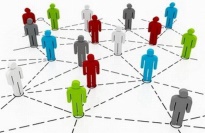 Социальна политика – 331707  тыс. руб.
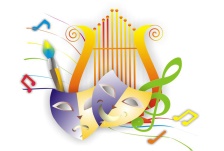 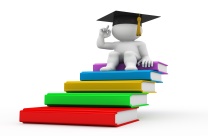 Культура и кинематография – 499,0 тыс. руб.
- Межбюджетные трансферты на поддержку библиотек – 120,1 тыс. руб.
- Другие вопросы в области культуры – 378,9 тыс. руб.
Образование – 5313,1 тыс. руб.:
- Проведение аварийно-восстановительных работ из резервного фонда Правительства КЧР – 2020,0  тыс. руб.
- Другие вопросы в области образования  –  3293,1 тыс. руб.
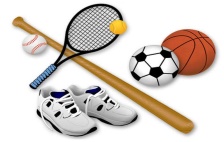 Физическая культура и спорт – 3085,9  тыс. руб.
Финансовая поддержка бюджетов сельских поселений Малокарачаевского муниципального района
Меры социальной поддержки отдельных категорий граждан
Контактная информация«Бюджет для граждан» подготовлен  Финансовым управлением администрации Малокарачаевского муниципального района
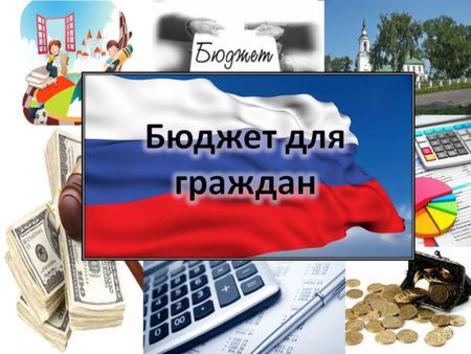